Мы- дети России
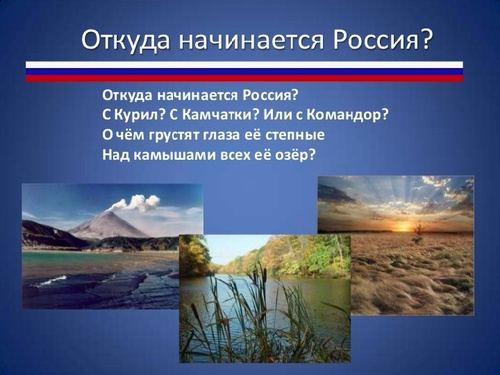 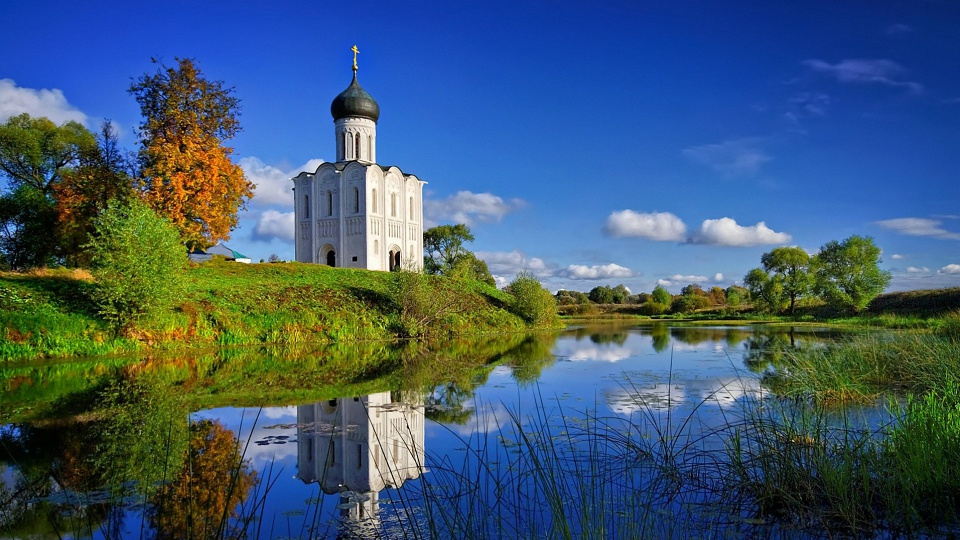 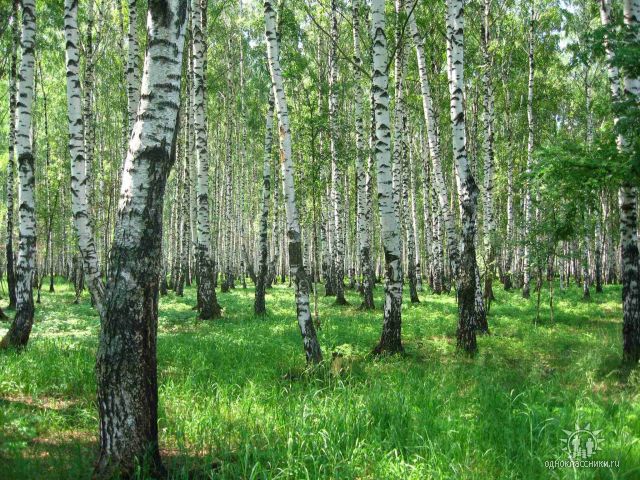 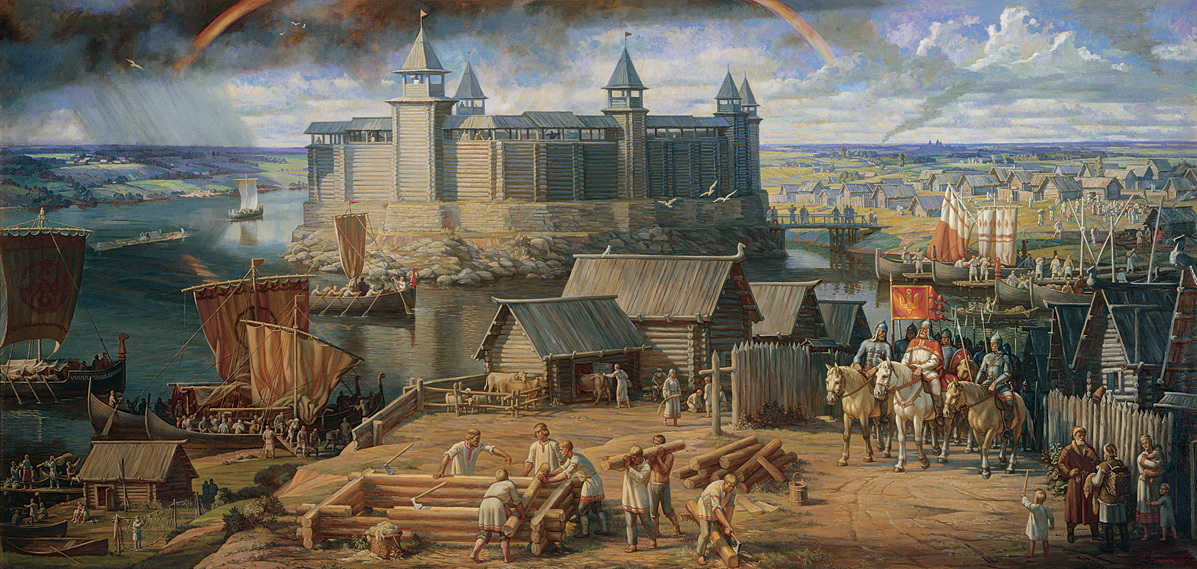 Москва
Столица России -
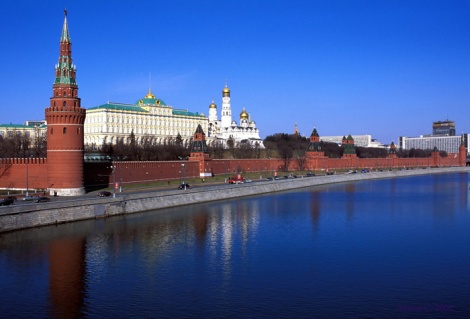 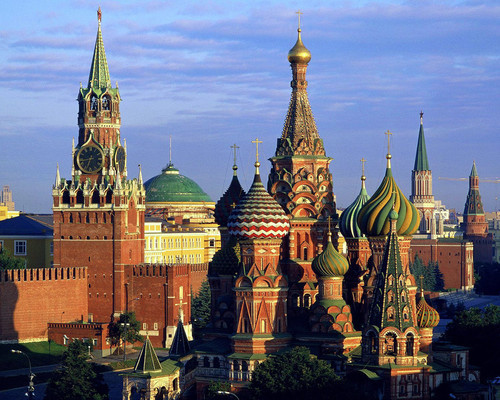 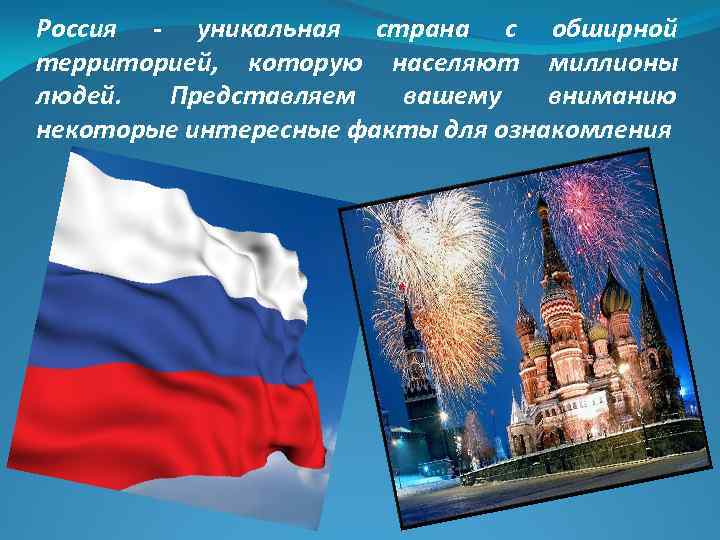 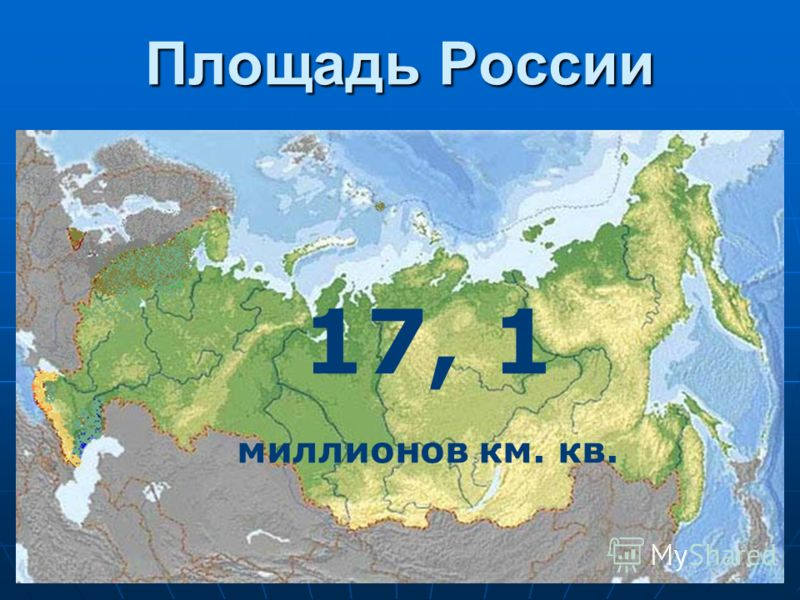 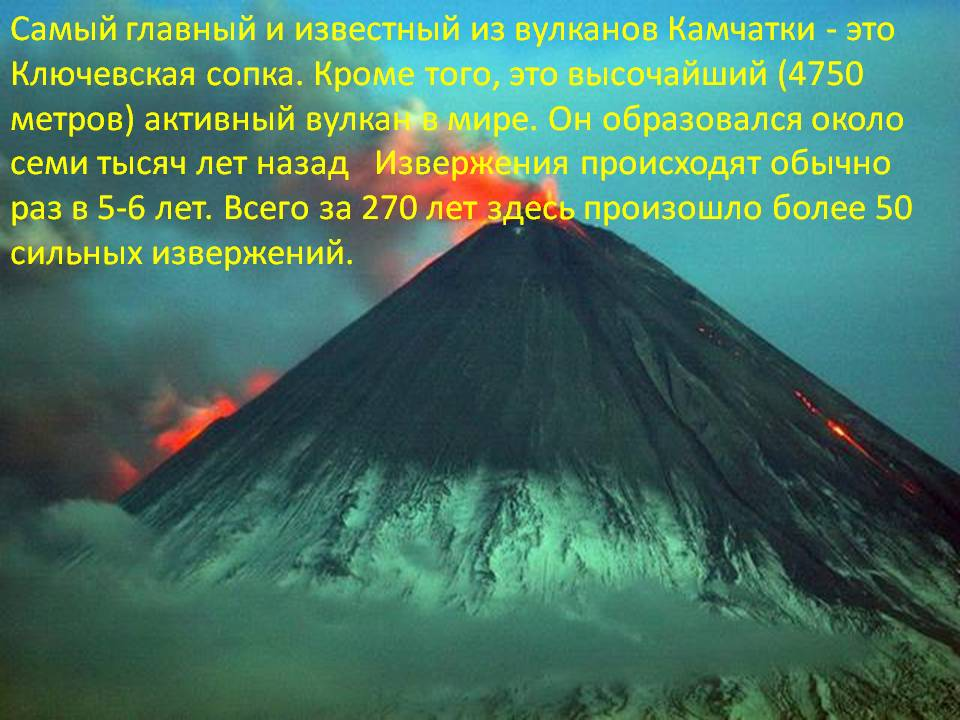 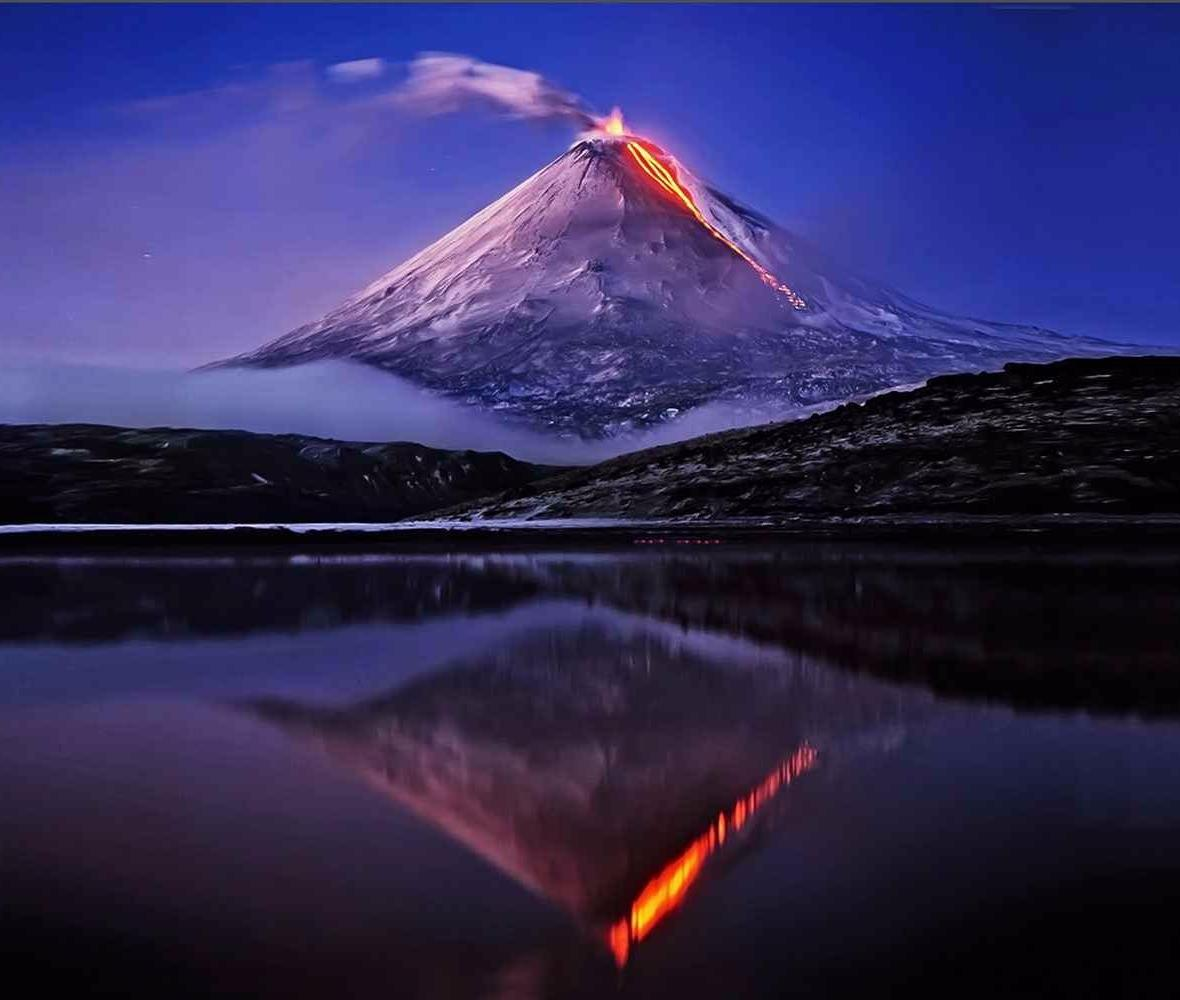 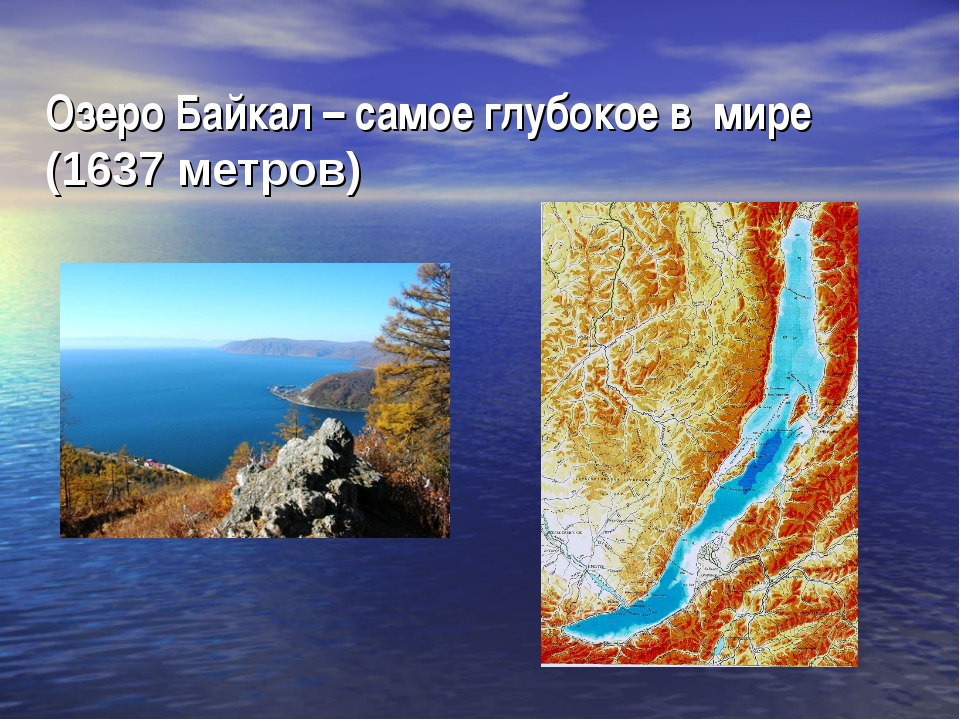 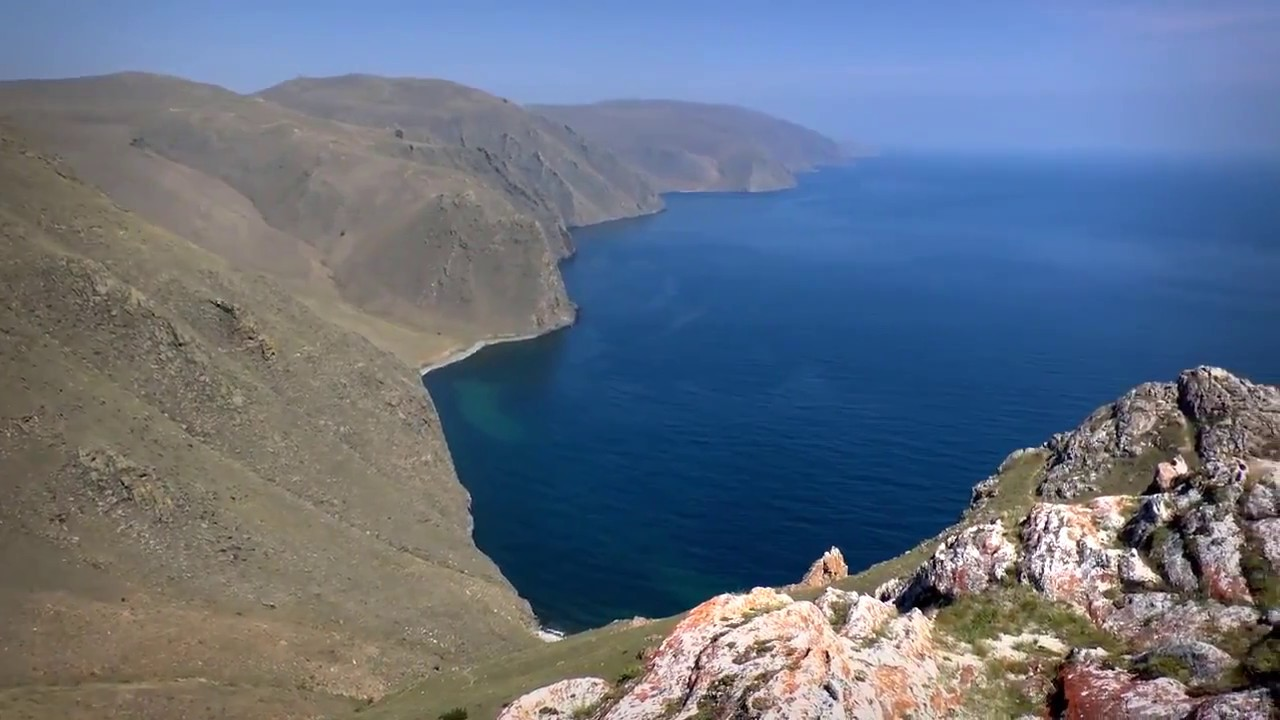 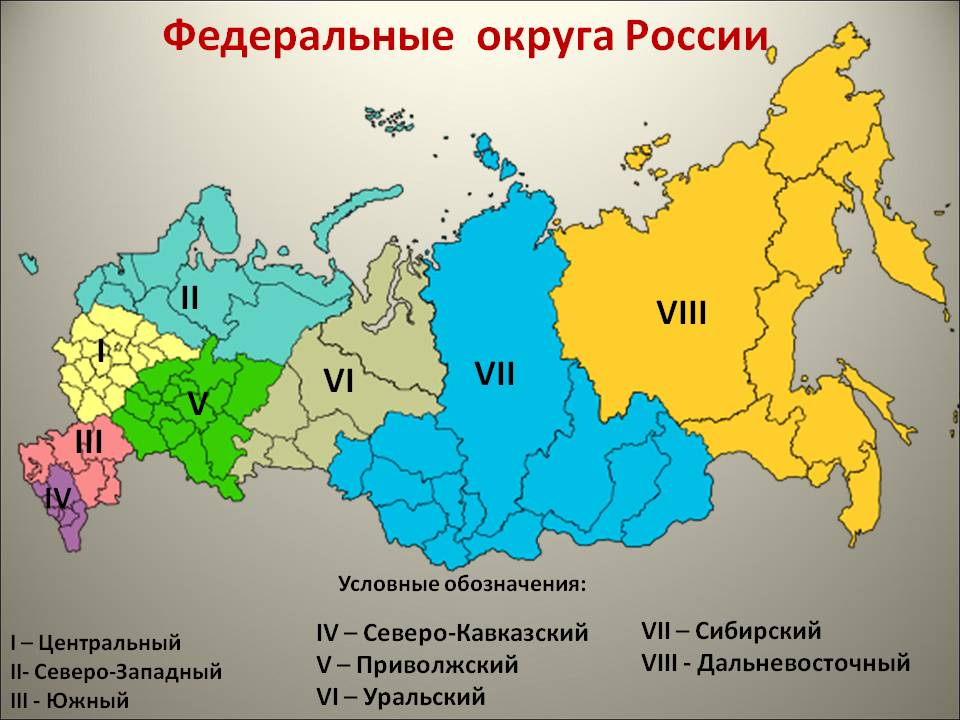 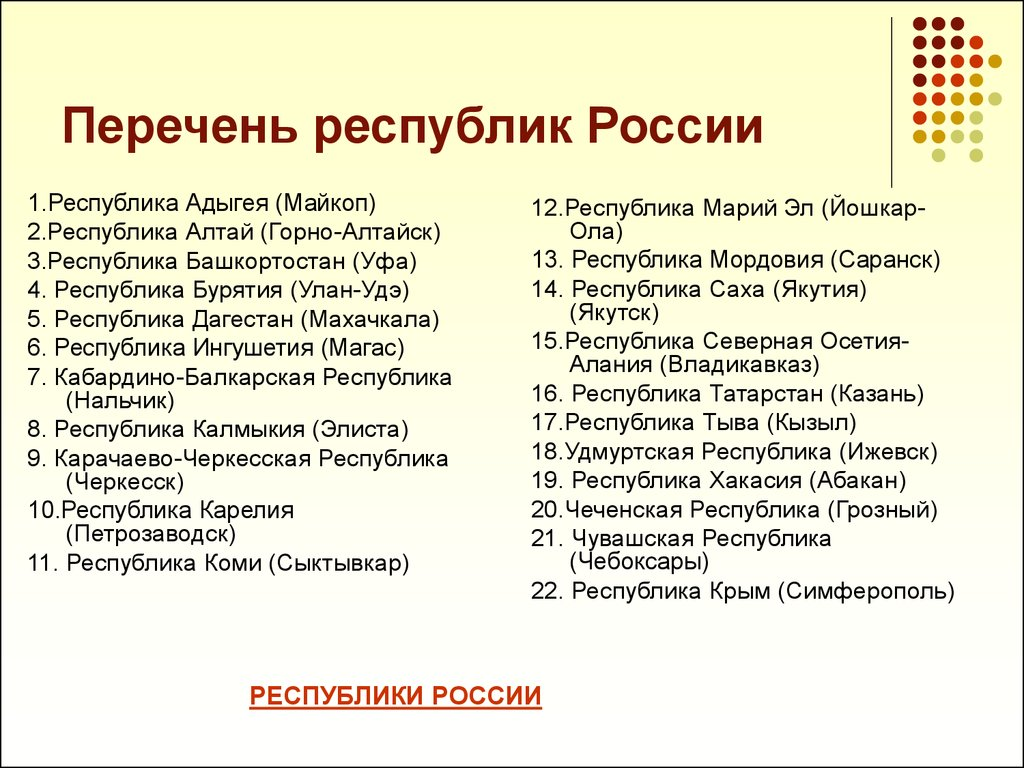 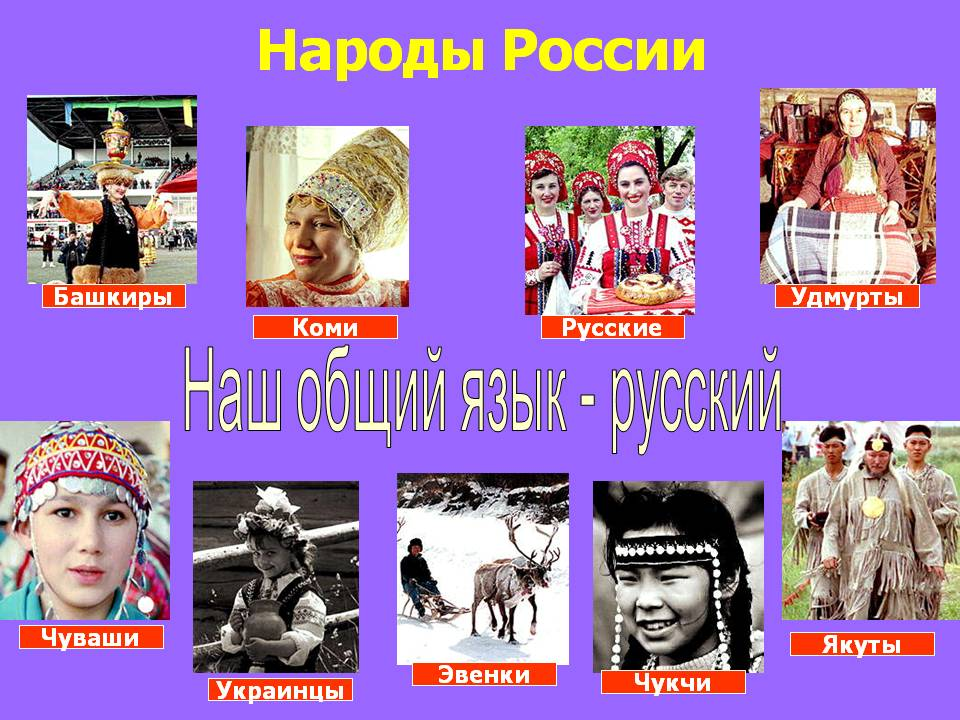 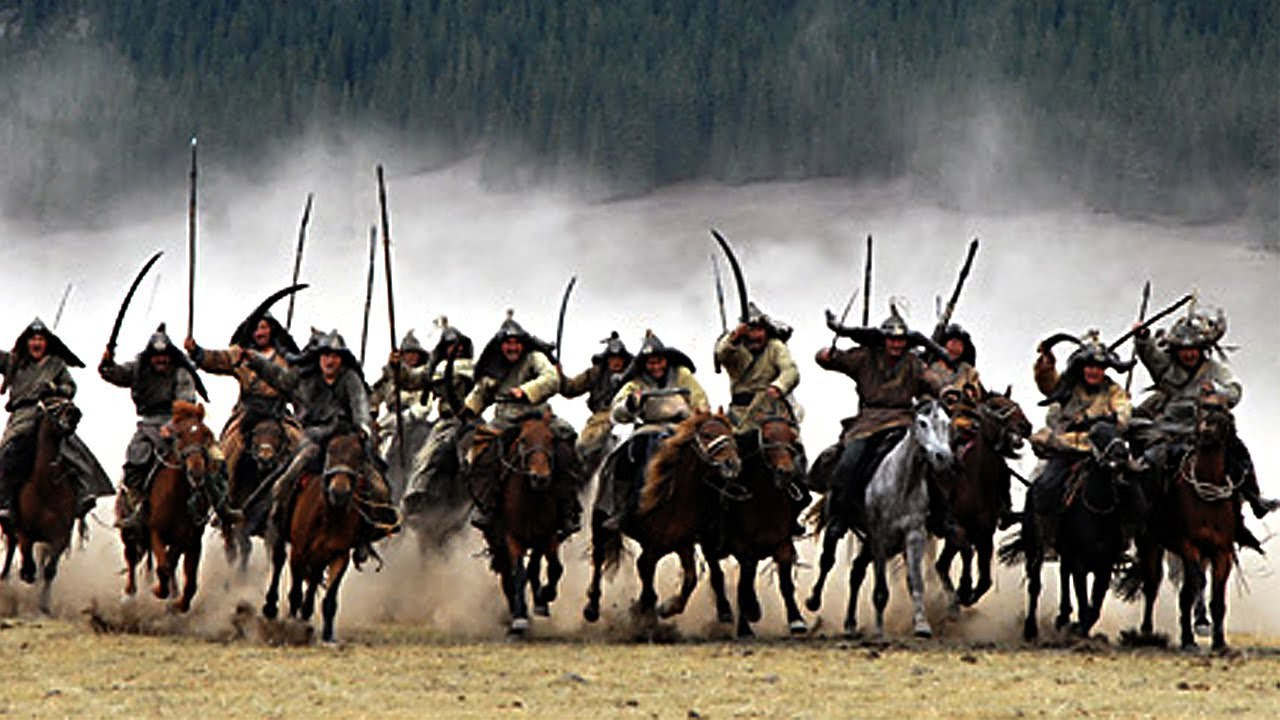 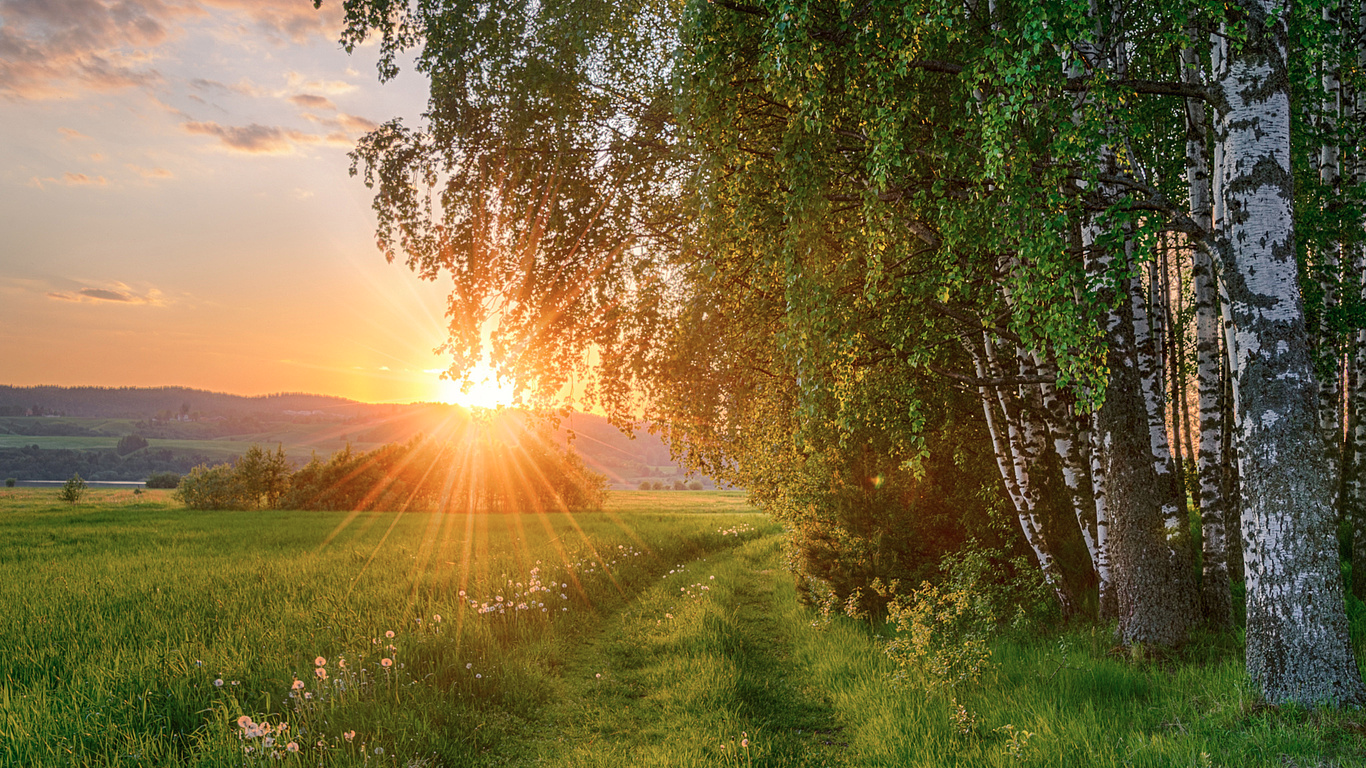 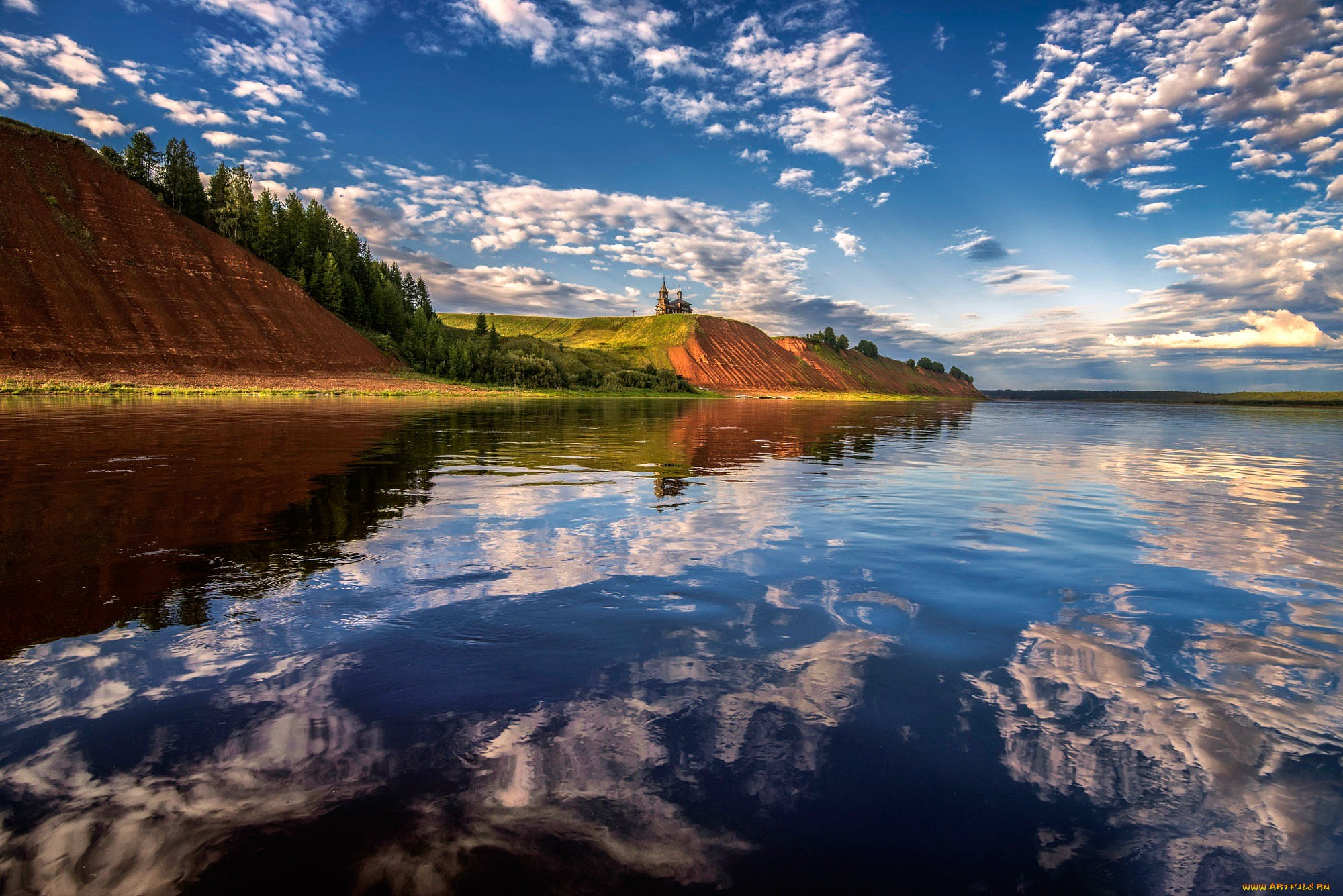 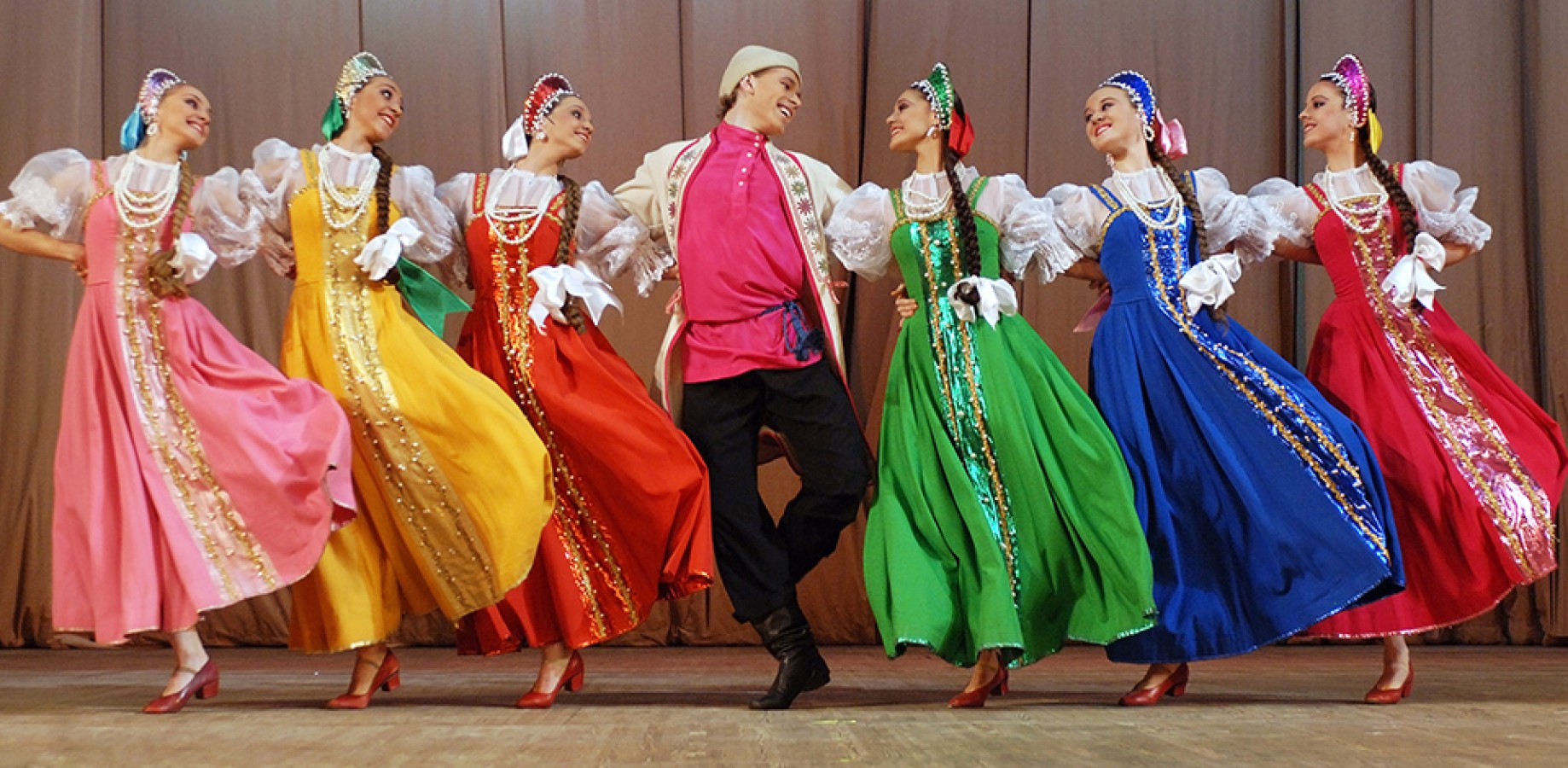 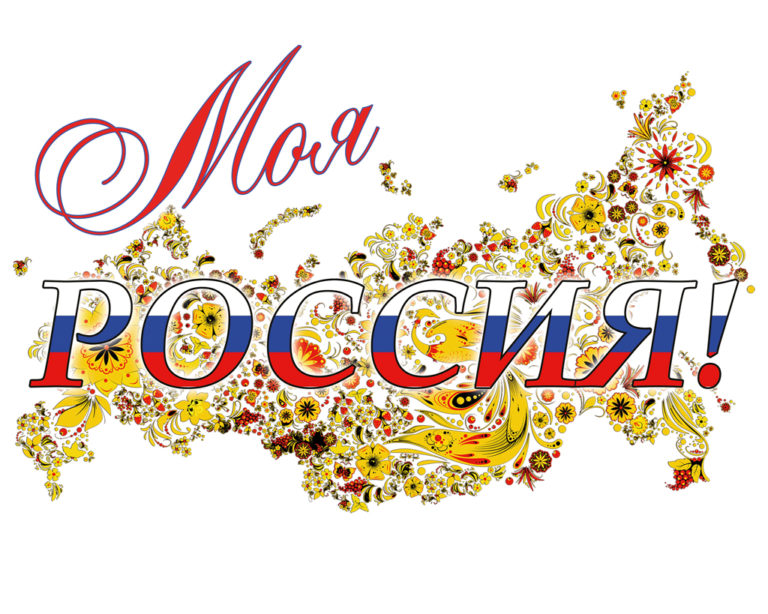 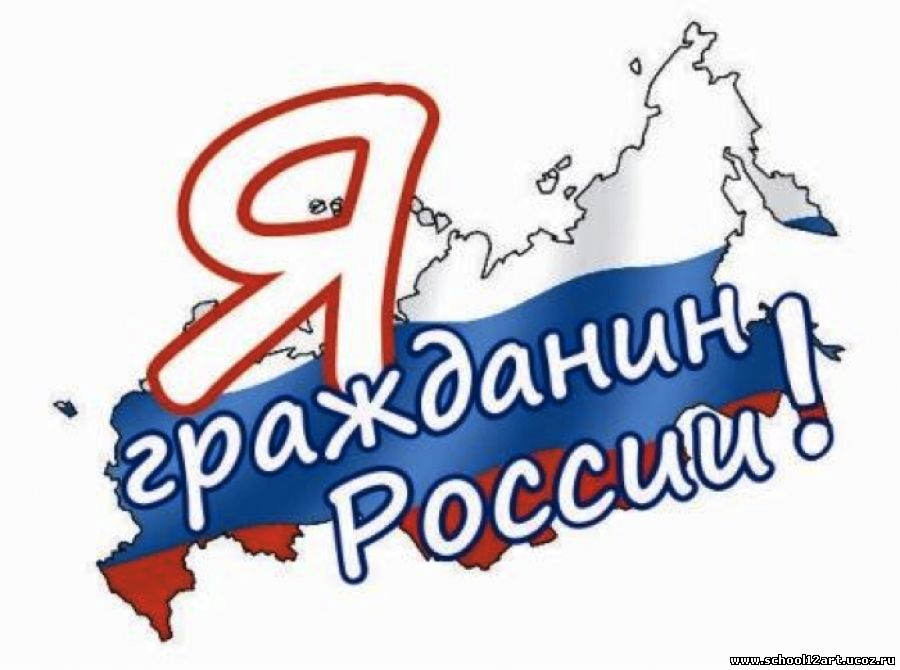 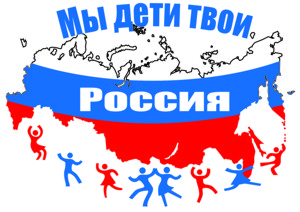